بنام خالق زیبایی ها
خانه بروجردی ها
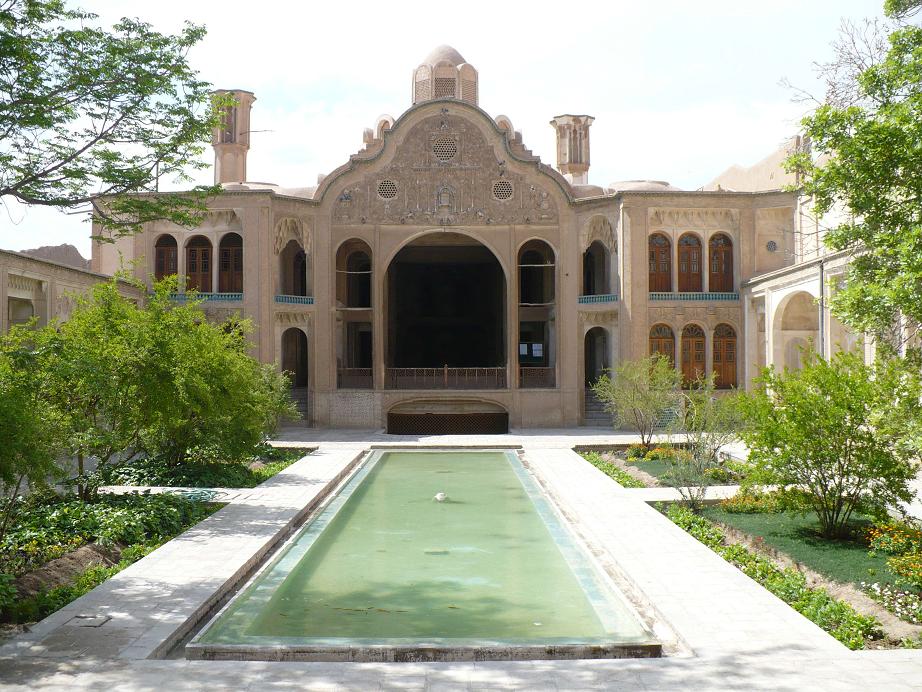 .شرح مواردی درباره ی خانه های مناطق گرم:درون گرایی:ملاحظات دینی واجتماعی ورعایت عدم دید مسقیم ازبیرون به درون باساخت دالان یادهلیز رعایت شده است.دلیل ساخت طاق گنبدی:یکی از دلایل ساخت وجودموریانه فراوان است.نمای خانه های گرمسیری:سیم گل وکاهگل به رنگ روشن،وجودسایبان وسرتاس وکنسول درنماهاپنجره ها: کوچک وچوبی باحفاظ مشبک آجریبادگیر: ایجادکوران غیرمستقیمحیاط بزرگ باحوض وسیع وکاشت درخت به ویزه اناربرای مرطوب شدن هواوپایین آوردن دمااختلاف سطح حیاط:حفاظی دربرابربادهای شدیدوگرمهشتی:درونگرایی ومانع کوران بادهای شدیدوگردبادهاازسمت کوچه به داخل حیاط
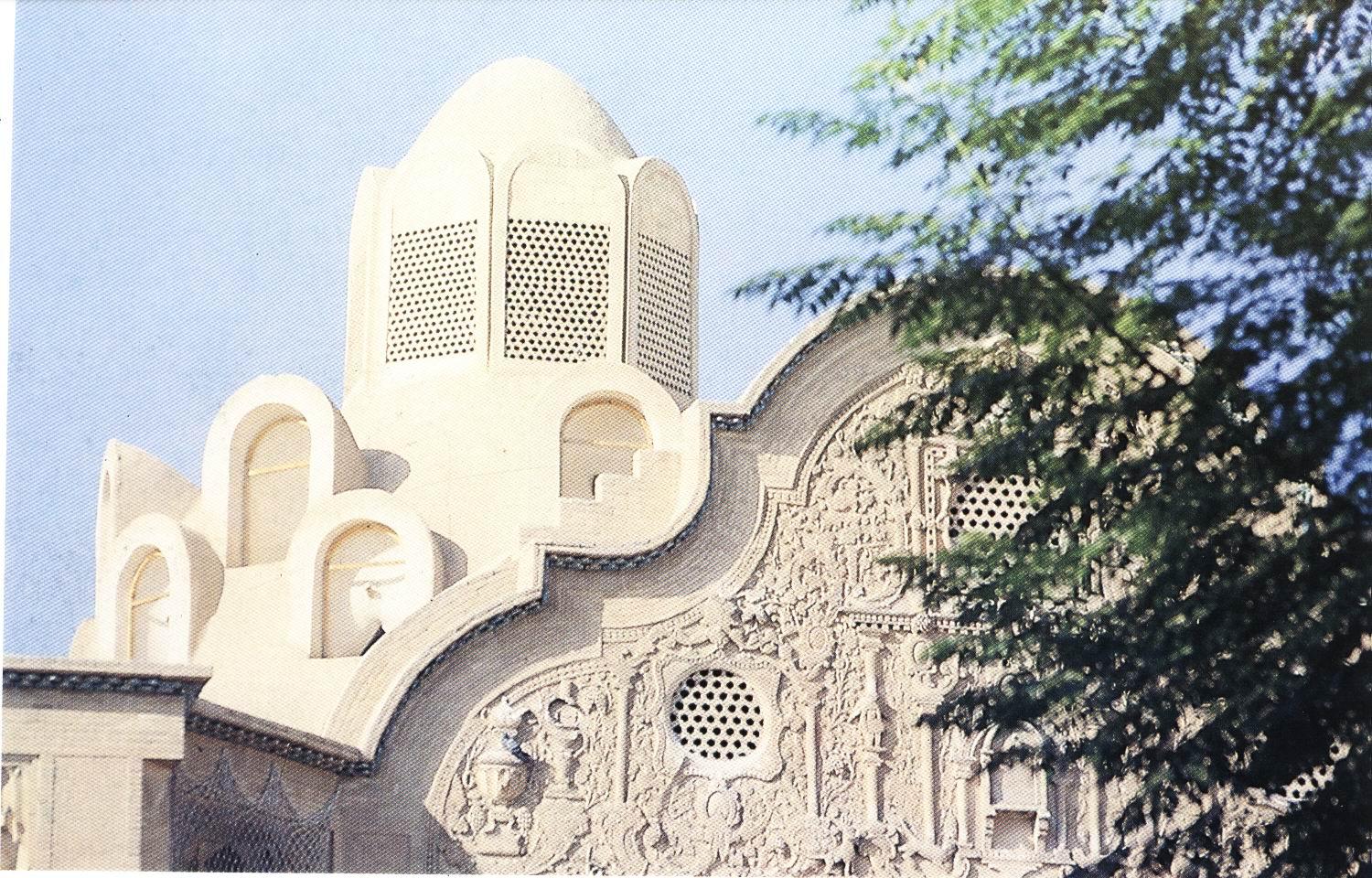 زمانی که مرحوم حاج سیدحسن نطنزی(مشهوربه بروجردی)تاجرمعروف فرش کاشان دخترهمکارش مرحوم حاج سیدجعفرنطنزی رابرای پسرخودسیدمهدی خواستگاری کرد،خانواده دختر(که درخانه فعلی طباطبایی های کاشان زندگی می کردند) ساخت خانه ای درشان وموقعیت اجتماعی شان رابرای محل زندگی دخترشان شرط این ازدواج قراردادند.خانواده بروجردی ازمعروف ترین معمارشهر(استادعلی مریم کاشانی)درخواست کردند که خانه موردنظررابسازد.استاد بعدازبه پایان رساندن سفت کاری خانه برای انجام نازک کاری وتزیینات ازبرجسته ترین هنرمندان نگارگرشهردعوت به عمل آورد.واین هنرمندان داستان هاوروایات عاشقانه خمسه نظامی وهفت پیکرجامی رادرجای جای طاق هاورواق ها به تصویرکشیدند.ساخت این خانه حدود۱۸سال توسط۲۵نفرمعماروهنرمندبه طول انجامید.ودرزمان حکومت ناصرالدین شاه ۱۲۸۰-۱۲۹۲ساخته شد.واکنون حدود ۱۳۰ سال از عمر این خانه سپری شده.
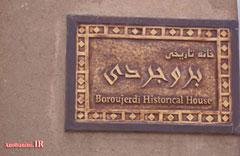 روش کاراستادعلی مریم کاشانی:شیوه کاراین استاداین گونه بوده که ابتداماکت ساختمان موردنظررامی ساخته وپس ازتاییدطرح توسط کارفرمانسبت به ساخت آن اقدام می کرده.تیمچه امین الدوله وخانه طباطبایی از آثاراوست.وی این خانه را باالهام ازشیوه معماری اصیل ایرانی ساخته است
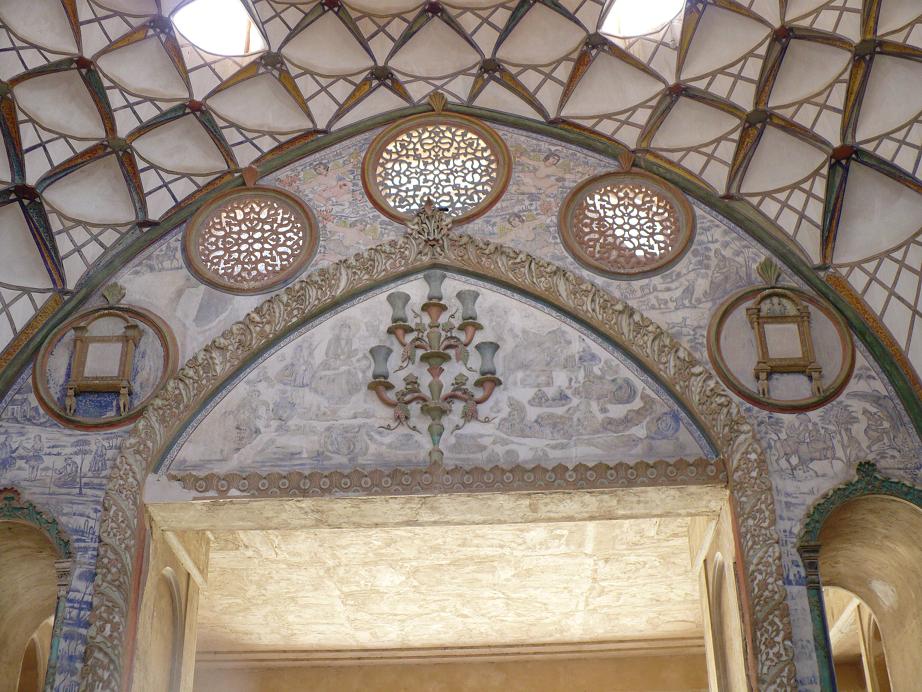 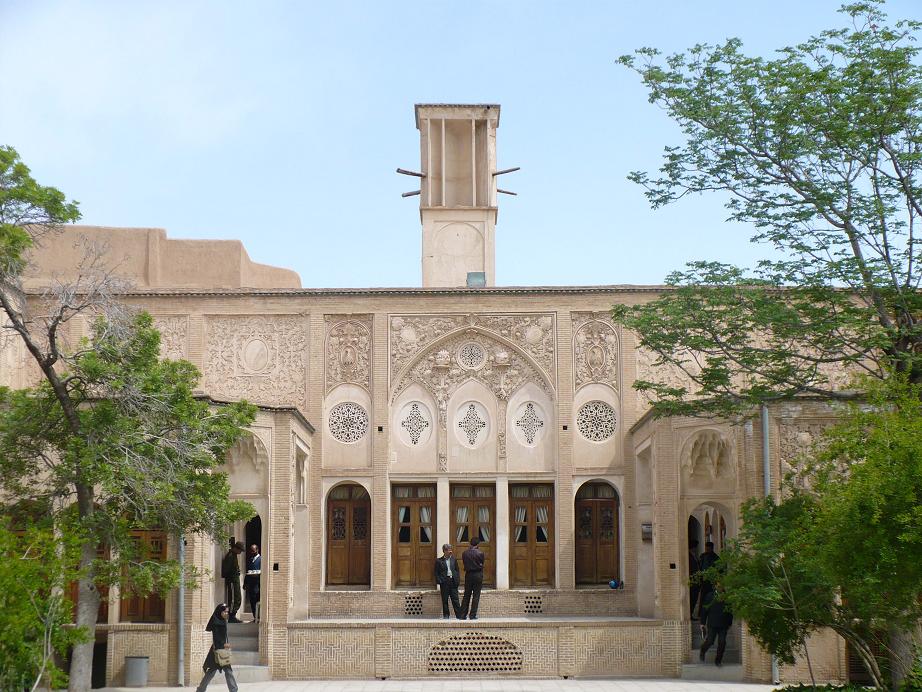 نمای درونی
نقاشی های خانه بروجردی ها زیر نظر دو هنرمند بزرگ و نامدار نقاشی ایران دوران قاجار “مرحوم میرزا ابوالحسن غفاری کاشان” (بنیانگذار اولین مدرسه نقاشی در ایران) و برادرزاده اش “مرحوم میرزا محمدخان غفاری کاشانی” ملقب به “کمال الملک” ترسیم و طرح های گچبری خانه نیز با نظارت این دو استاد به انجام رسیده است.
شرح پلان خانه بروجردی ها معماری داخلی وعملکردفضاها)*مساحت ۱۷۰۰مترمربع-زیربنا۱۰۰۰مترمربع-*دوطبقه ودربعضی قسمتها مثل قسمت جنوبی که باسرداب دارای ۳طبقه است.حیاط/20در30متر*دارای ۳ورودی درشمال(ورودی اصلی)،غرب(مخصوص مراسم مذهبی وغیره) وجنوب(برای خواص)-ایوان های سرپوشیده دراطراف حیاط.*جلوخان درفضای هشتی که دارای ۶عددسکو برای انتظارمراجعین می باشد.این سکوها پاخوری نام دارد.
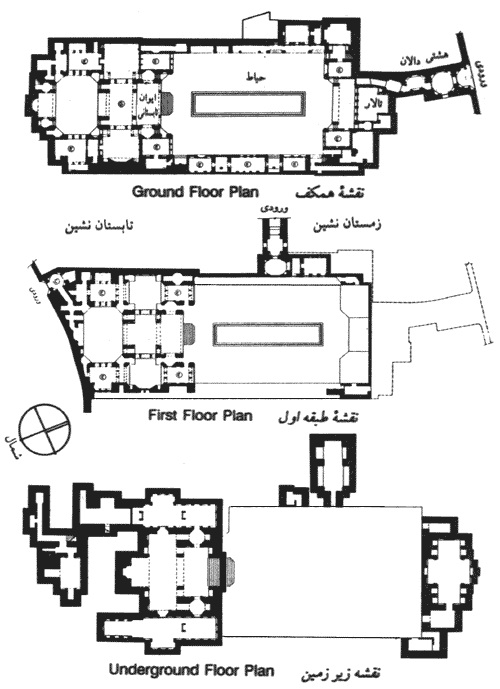 نقشه طبقات
تابستان نشین
تابستان نشین، که مهمترین و اصلیترین بخش خانه بروجردیهاست، مقابل ورودی اصلی و پشت به قبله واقع شده است ، و قوس بزرگِ نمای آن که در تمام خانه های اعیانی قدیمی کاشان دیده می‌شود، احتمالاً تقلیدی است از طرح مثلّث در نمای معماری اروپایی که تحت تأثیر معماری ایرانی به صورت منحنی در آمده است. در داخل محدودة قوس، گچبریهای برجسته، متأثر از تزیینات روسی مانند سماور و قوری، به چشم می‌خورد.
تابستان نشین شامل دو اتاق، تالار اصلی، دو سرپوشیدة فرعی، یک سرپوشیدة اصلی، دو گوشواره، یک شاه نشین و تالار طَنَبی است.
زمستان نشین
زمستان نشین، در شمال مجاور راهرو ورودی و مشتمل بر یک اتاق، یک شاه نشینِ پنج در با گچبریهای زیبا و ایوانی وسیع و آفتابگیر است.
تقسیمات خانه بروجردی ها: بیرونی-اندرونیبخش بیرونی شامل:بخش شمالی-بخش جنوبی(تابستانی)-بخش اندرونی شامل:بخش شمالی_بخش جنوبی
بخش اندرونی:۱٫دارای ۹اتاق۲٫دارای حیاط خلوت واتاق پنج دری ساده،صندوق خانه،اتاق نشیمن ویک سرداب بزرگ دربخش جنوبی آن۳٫دربخش شمالی شامل حیاط مرکزی-تالارپذیرایی ست.
بخش بیرونی:۱٫هشتی۲٫راهرو و دهلیز۳٫حیاط مرکزی مستطیل شکل۲۰×۳۰۴٫بخش اصلی وتابستانی بنا(بخش اعظم تزیینات دراین قسمت است)۵٫سرداب درزیرزمین(دمادراین سرداب درتابستان حدود۲۰درجه کمترازطبقاط بالایی ست.سرداب با یک سیتم کانال کشی افقی وعمودی به ۲بادگیرارتباط دارد.نمای سرداب از گچ وآجراست.۶٫آشپزخانه وانبارها:دربخش شمالی قراردارند.۷٫بادگیرها:دردوبخش شمالی وجنوبی قسمت بیرونی می باشد
انواع بادگیر: (یک سویه-چهارسویه-چندوجهی-مدور-)
بادگیرهای این خانه هشت ضلعی هستند.
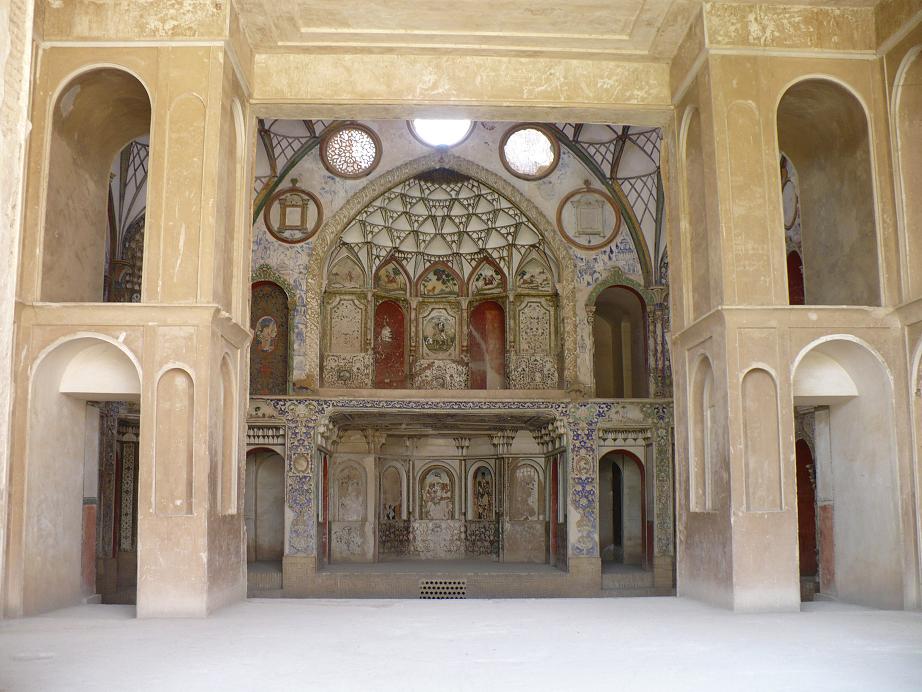 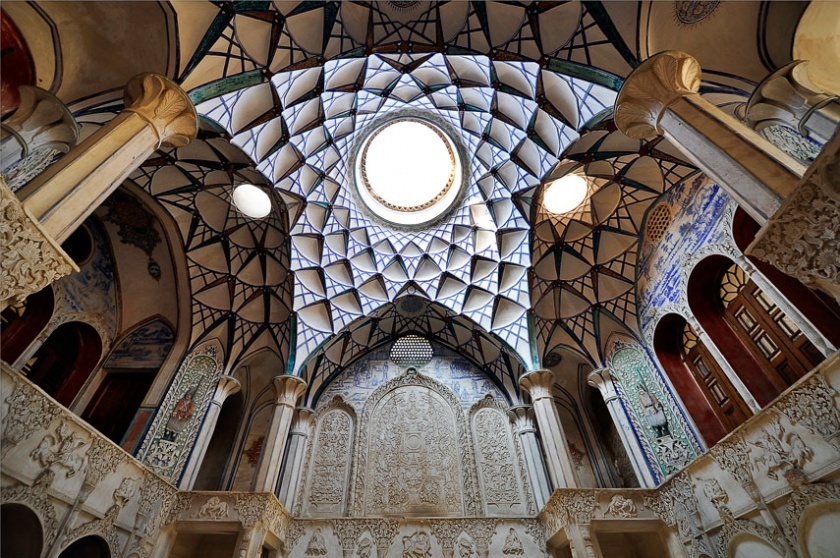 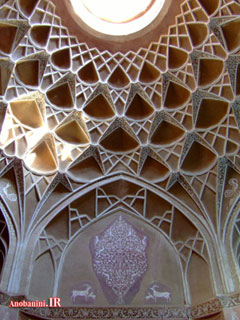 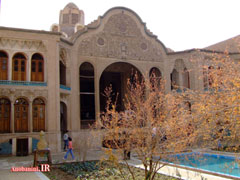 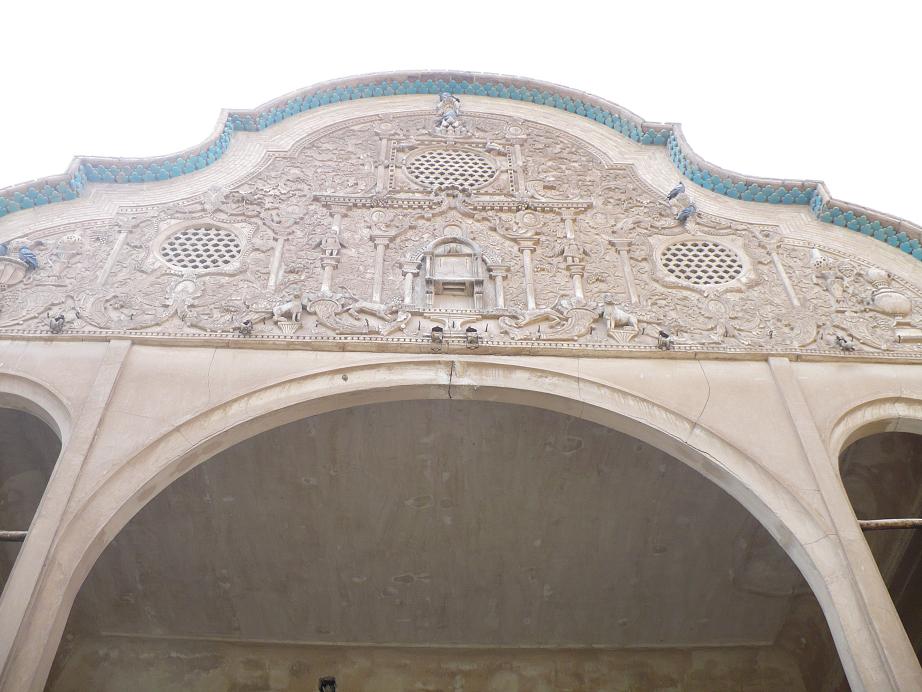 تامین نوردرخانه بروجردی ها:نورهشتی:تعبیه روزنه ای درسقفنورزیرزمین:دربخشی از دیوارها وزیرایوانهایاطاقچه ها،پنجره های مشبکی وجودداردکه نقش عبورجریان هواراایفا کرده وفضای راهروی زیرزمین را نیزروشن می کند.نورآشپزخانه:آشپزخانه وانبارهای خانه درگوشه هاوقسمت هاییازخانه است که نیازبه نوروتهویه درآن جاهااندک است.نورتالاراصلی:نوربه وسیله نورگیرفوقانی درسقف تامین می شود.
مصالح مورد استفاده درخانه بروجردی ها:آجر-کاشی-سیم گل-گچ ورنگ درتزیینات*آجر:کف فرش حیاط-اتاق ها-راهروها-*کاهگل وسیم گل:پوشش دیوارهای بیرونی*گچ: پوشش داخلی بعضی اتاقها*رنگ روغن:پوشش تالاراصلیهمچنین این بنادارای تزیینات اندک کاشی،آجرچینی ساده،گچبری های زیباونفیس ونقاشی ورنگ آمیزی دربخش بیرونی وتزیینات آینه کاری دربخش اندرونی می باشد.
به طور کلی خانه بروجردی ها از نظر طرح و معماری، قدمت، تزئینات و نقاشی گچبری در زمره نفیس ترین آثار تاریخی کشور قرار دارد که بخش بیرونی آن در سال ۱۳۵۳ توسط دولت خریداری و با شماره ۱۰۸۲ در فهرست آثار ملی ایران به ثبت رسیده است.
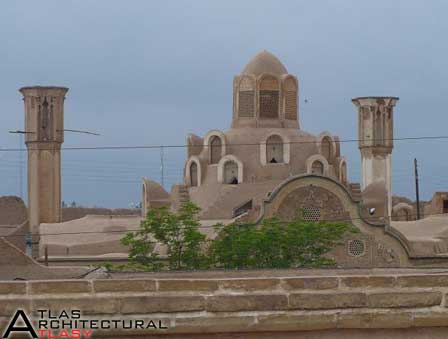 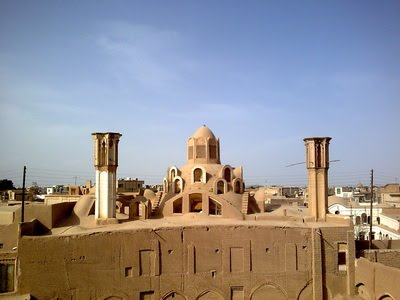 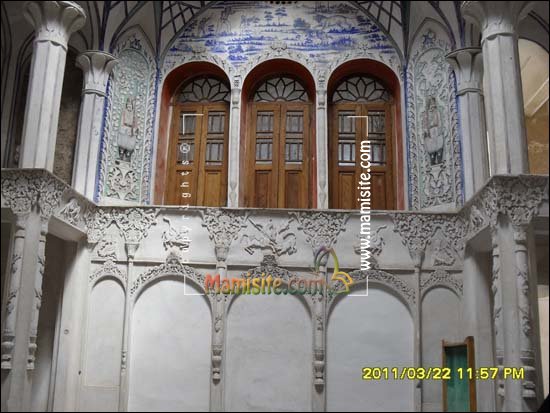 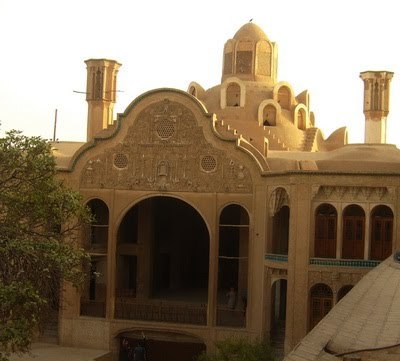 در ورودی
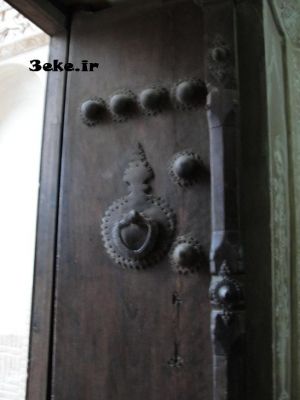 گچ بری های داخل بنا
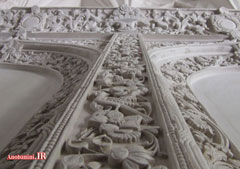 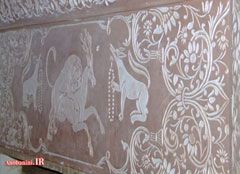 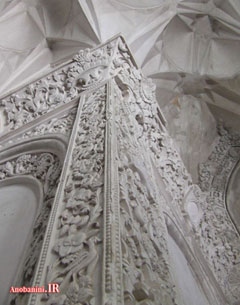 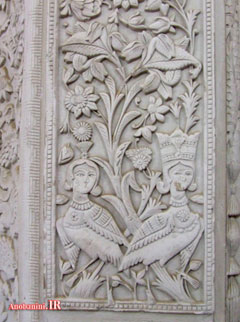 کاشی کاری ها
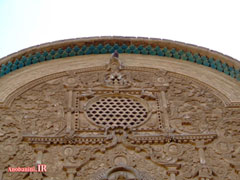 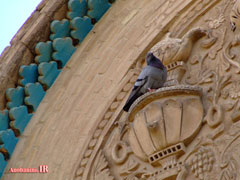 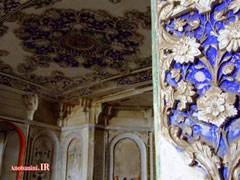 تصاویری از بنا
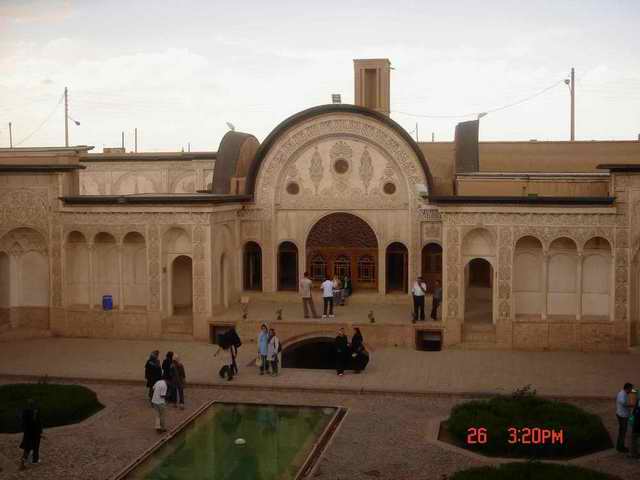 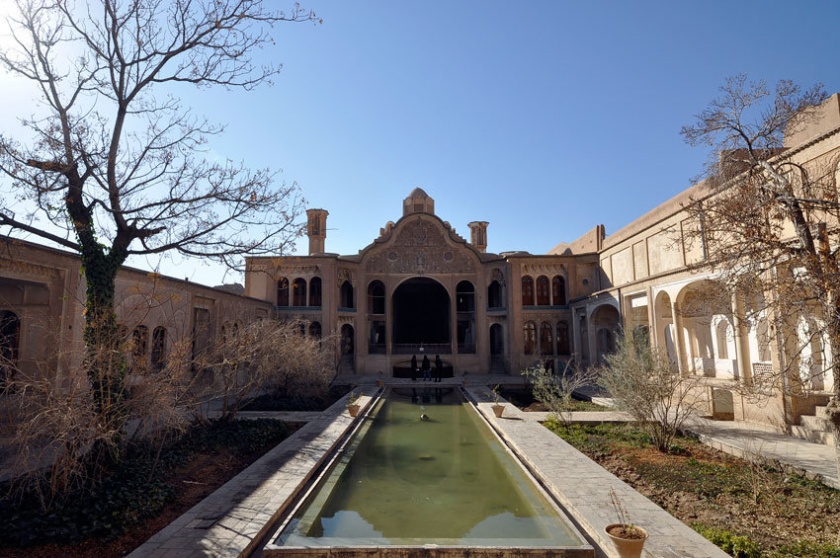 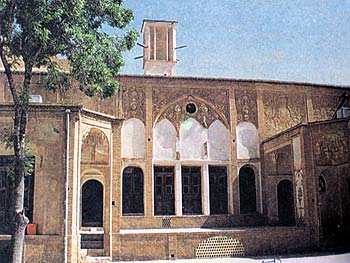 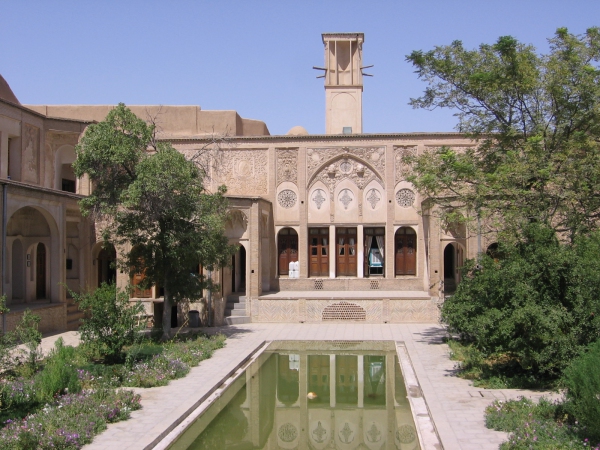 قسمت زمستان نشین بنا
استاد:
مهندس حسینی

هنرجویان:
سلیمان مولودی-محمد کلامی-سیامند صالحی


درس مربوطه:
تنظیم شرایط محیطی



پاییز1390
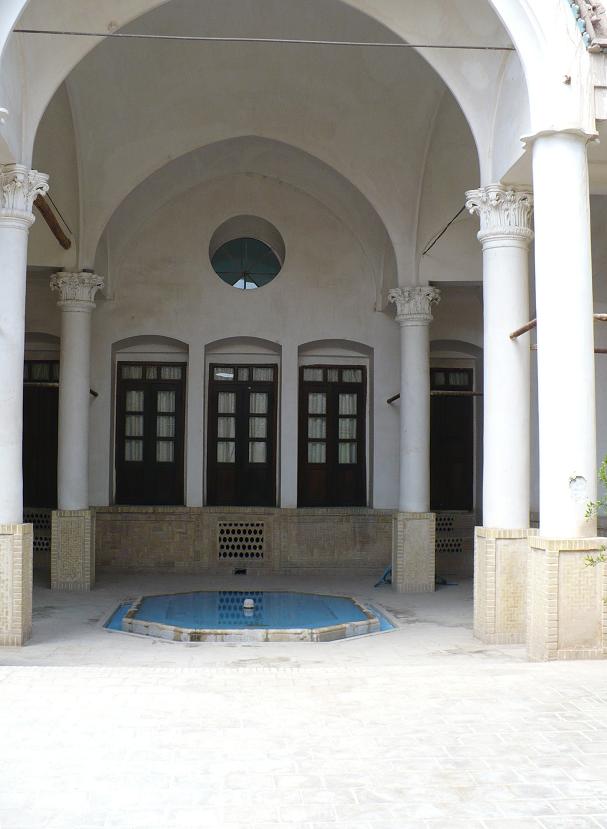 END